ENTERPRENEURSHIP PACKAGE
STYLIZED FACTS
The university is established for human capital development, research and technological innovation

This has resulted in increased  number of universities and  enrollment rates 

Graduate turnout rates is about 500,000  yearly
Stylized facts contd
Unemployability of graduates  is a perennial problem in Nigeria due to  the disparity between the school curriculum and labor market requirements

Graduate unemployment rates has increased to approximately 47%  in spite of government policies with attendant consequences

‘Unemployment is like a headache or a high temperature, unpleasant and exhausting ‘………….William Henry Beveridge
When you are  unemployed, weekends are like 
seven days long…..Mokokoma  Mokhonoana
UNEMPLOYMENT STATISTICS
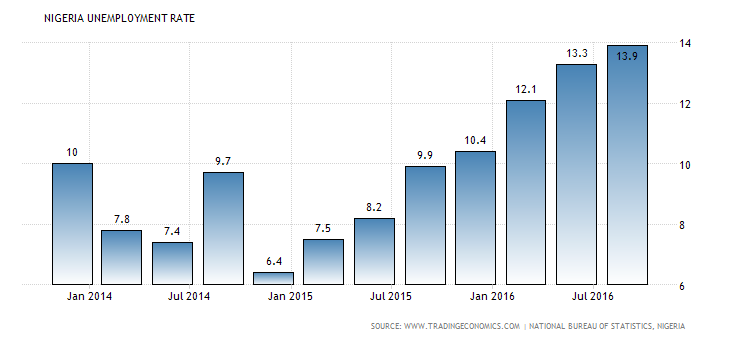 SOLUTION?
UNN INITIATIVE: ON LINE ENTREPRENEURSHIP PACKAGEWITH VARIOUS ADVANTAGES
GENERAL COURSE CONTENTS
GENERAL COURSE CONTENTS
SUBDIVISIONS: AGRICULTURE
SOFT WARE TRAINING
COSMETOLOGY
CONFECTIONARIES
CONCLUDING REMARKS!!!
GOD BLESS YOU 
AND
HAVE A WONDERFUL DAY
*************************